КОМИТЕТ ОБРАЗОВАНИЯ АДМИНИСТРАЦИИ
 БАЛАКОВСКОГО МУНИЦИПАЛЬНОГО РАЙОНА
Муниципальное автономное учреждение дополнительного образования 
«Центр дополнительного образования» 
г. Балаково Саратовской области
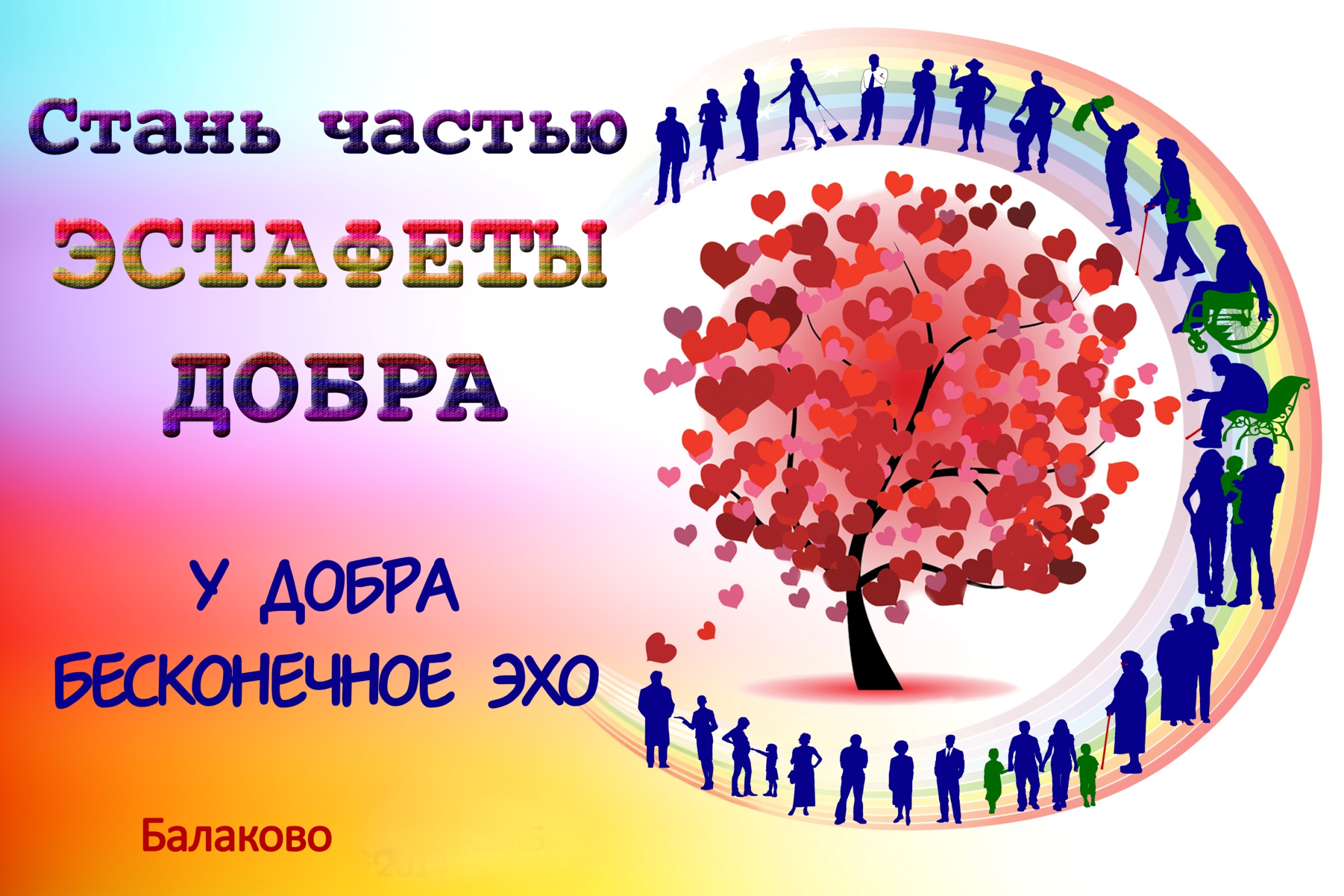 Муниципальный волонтерский проект «Эстафета добра»
Социально-
экологическая
 акция
«Чистота начинается 
с тебя!»
Социально-
добровольческая
акция
«Согрей душевной теплотой»
Социально-
благотворительная акция
«От сердца к сердцу»
Социально-
педагогическая
акция
«В мир творчества откроем двери»
Социально-
добровольческая
акция
«Память поколений»
Социально-
культурная
акция
«Библиолето»
Социально-экологическая акция
 «Чистота начинается с тебя!»
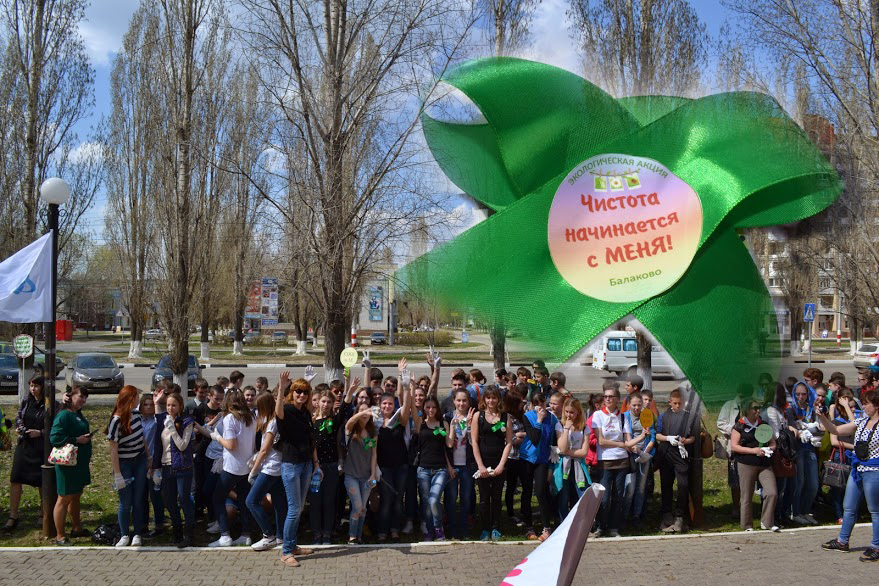 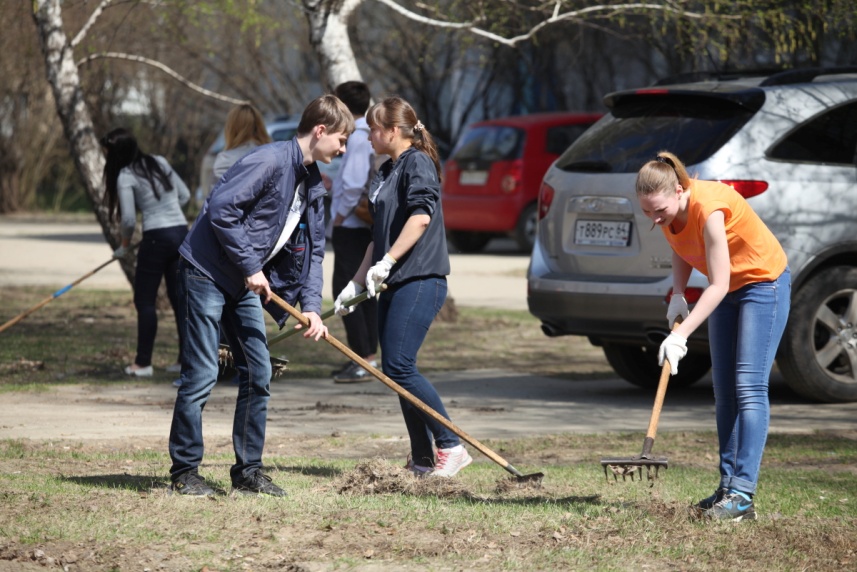 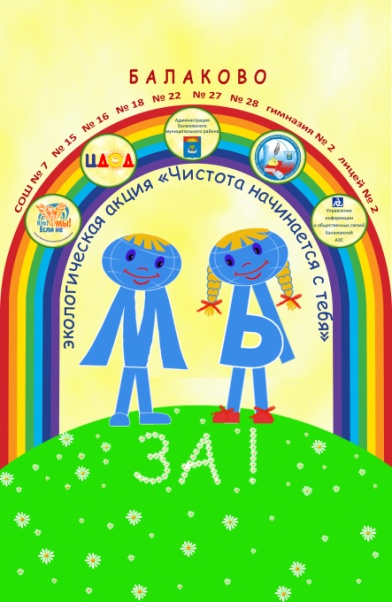 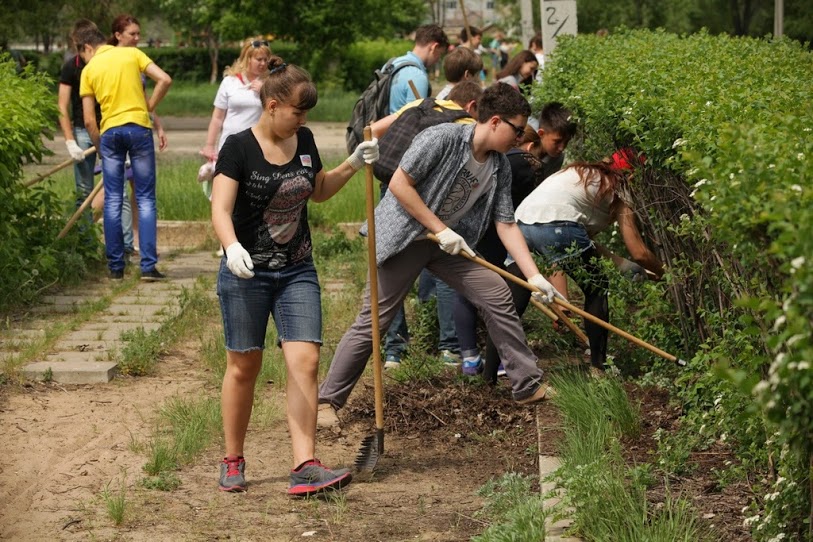 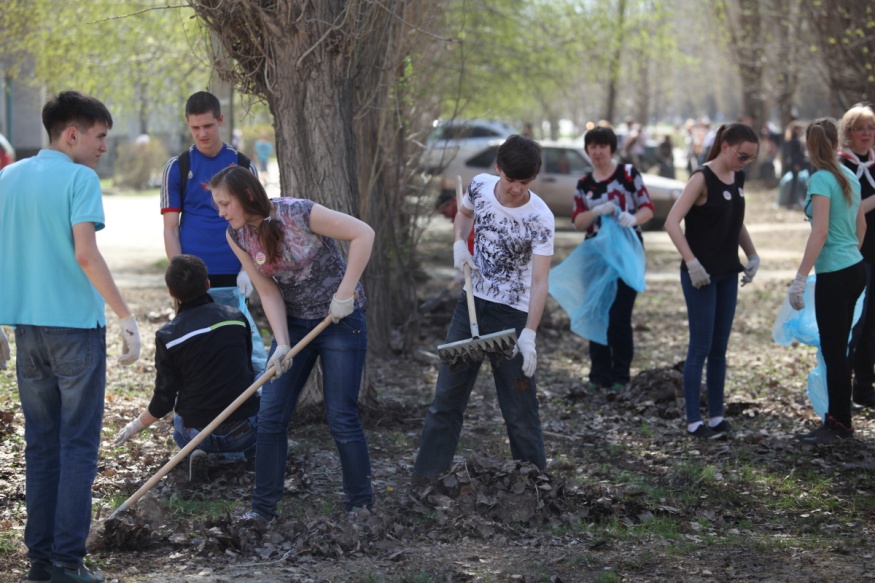 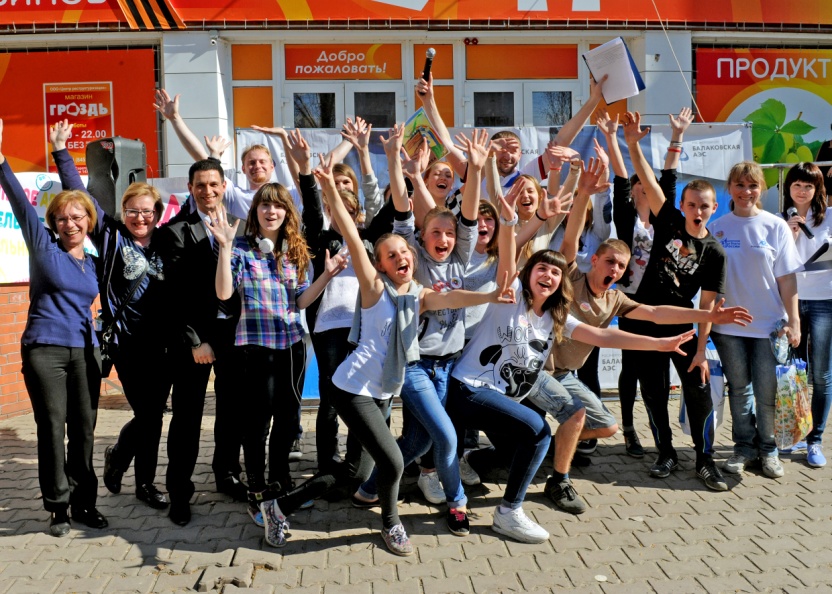 Социально-благотворительная акция
 «От сердца к сердцу»
Конкурс рисунков «Радуга добра»
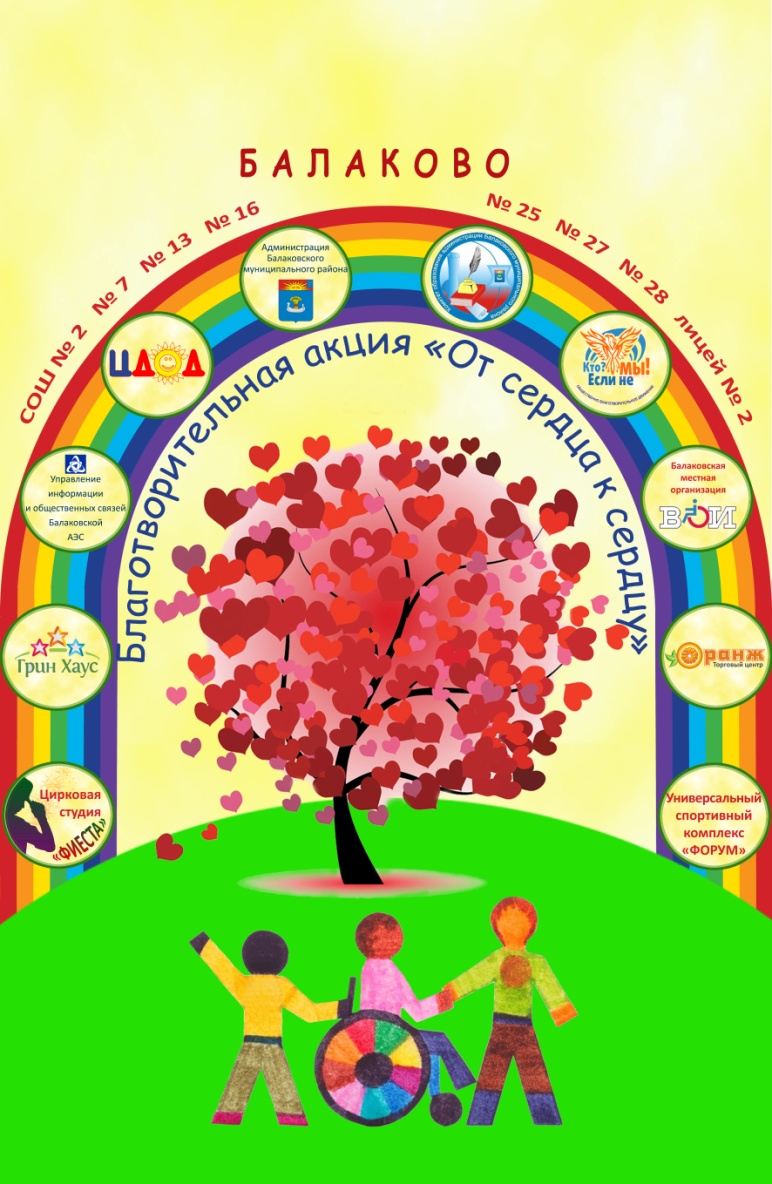 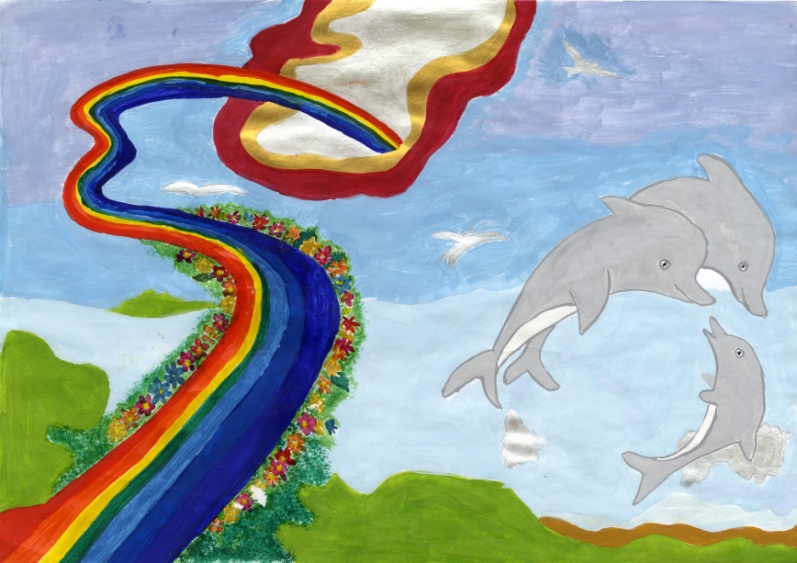 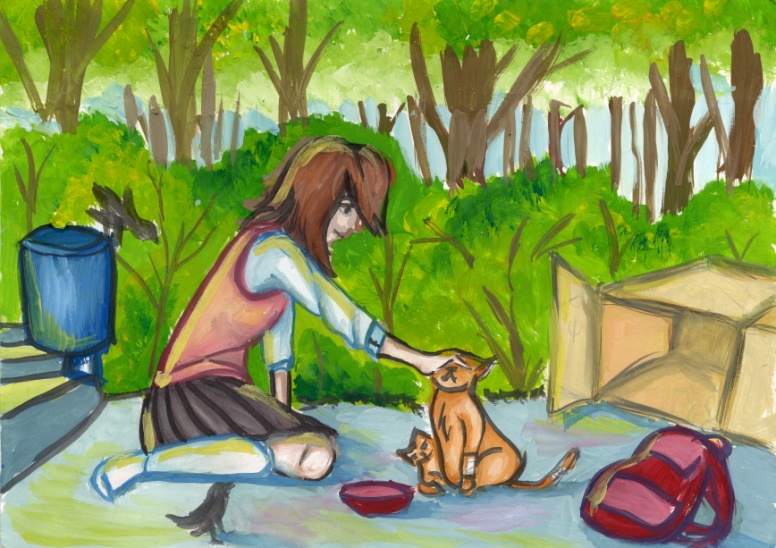 Встречи с балаковцами
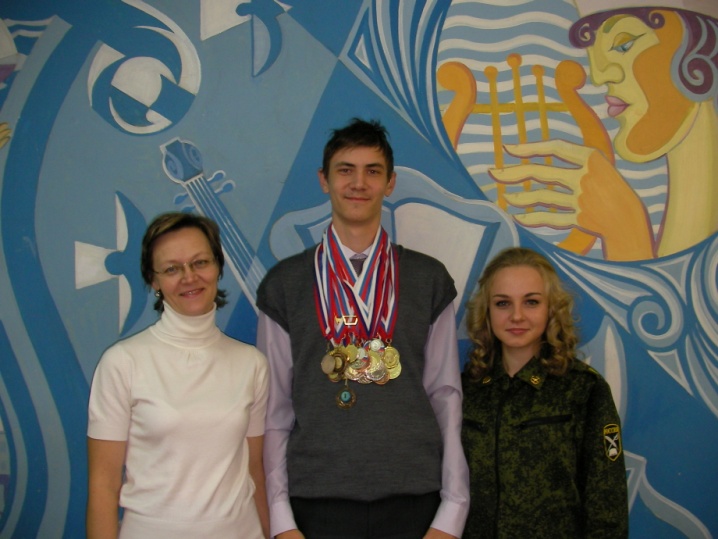 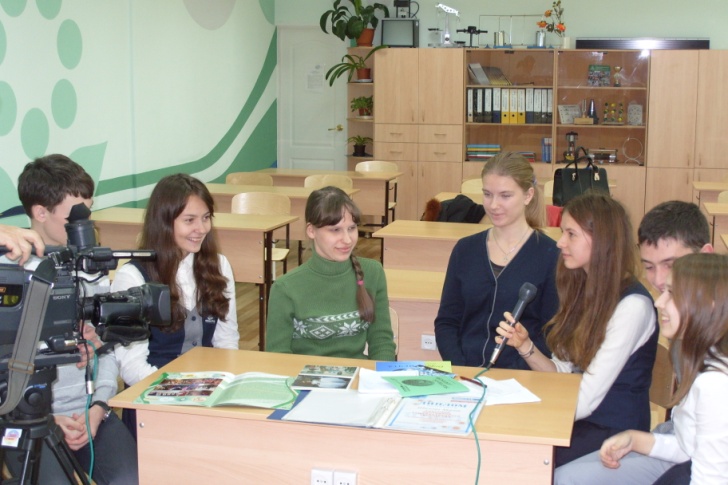 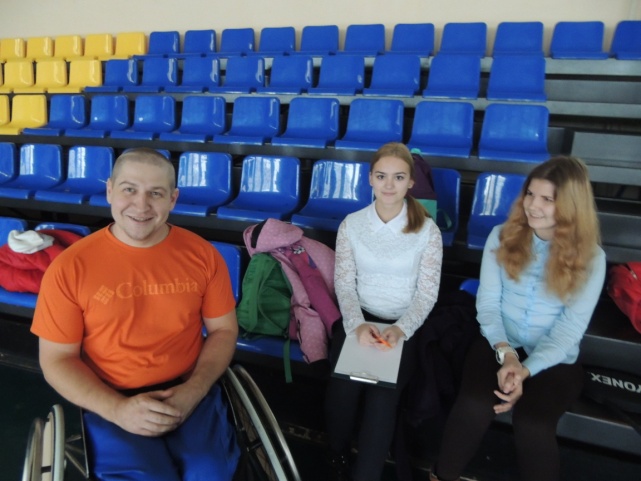 Социально-благотворительная акция
 «От сердца к сердцу»
Презентация рисунков 
и очерков в торговых центрах
Мастер-классы по изготовлению 
сувенирных сердечек
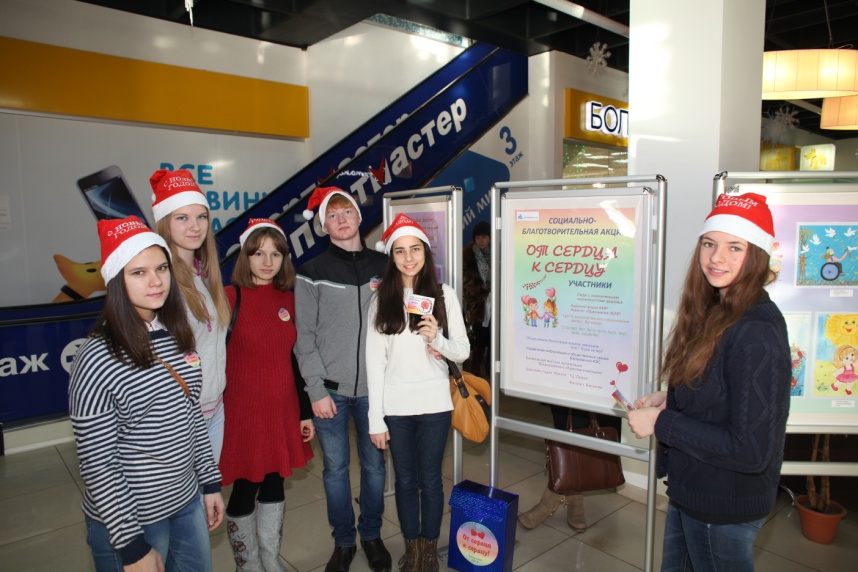 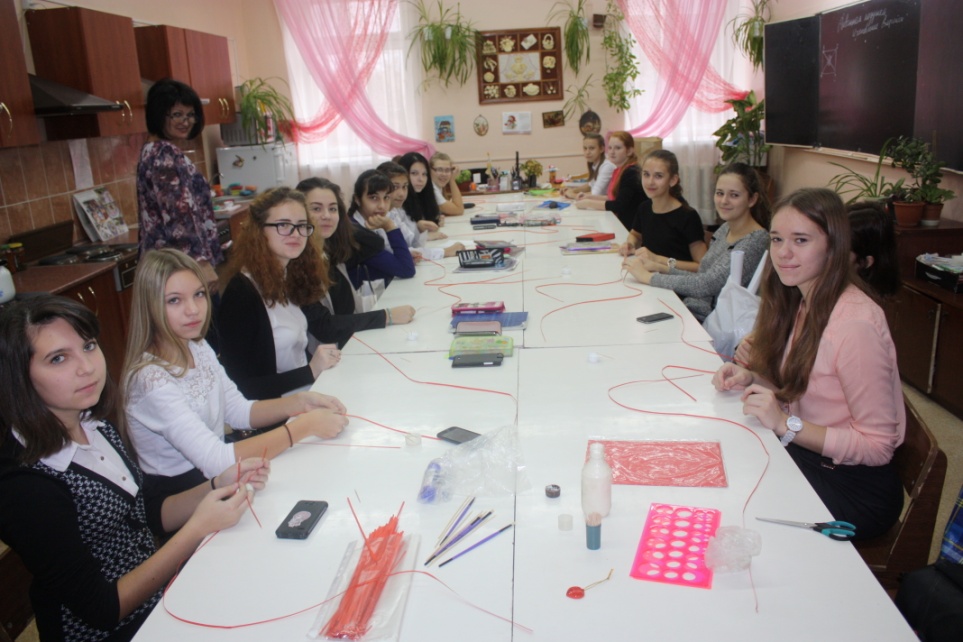 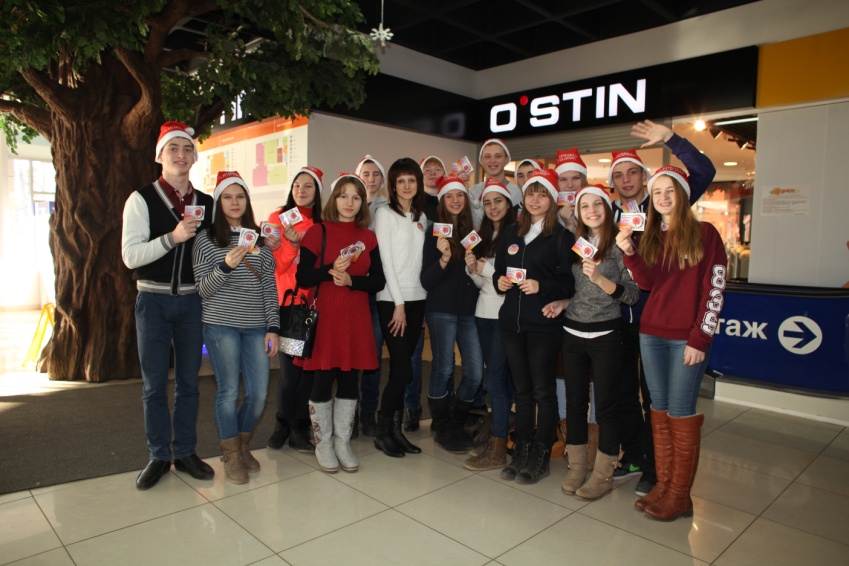 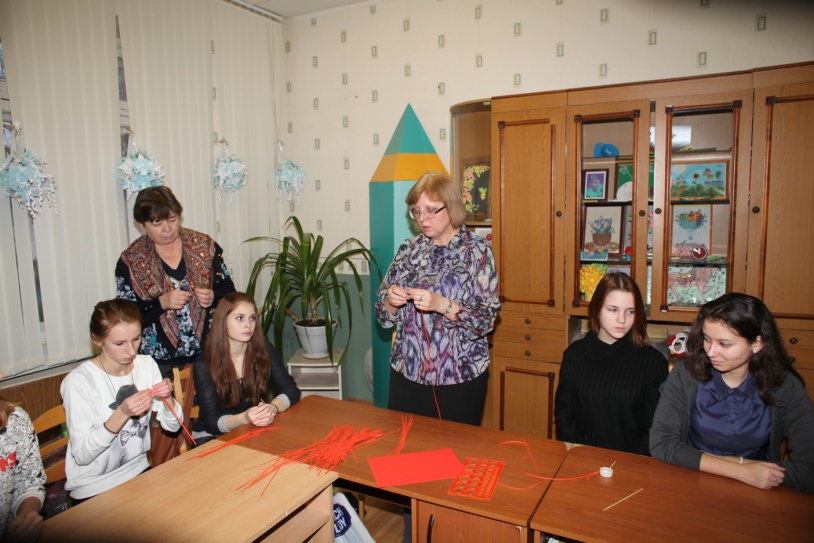 Социально-благотворительная акция
 «От сердца к сердцу»
Организация праздника для детей с ОВЗ
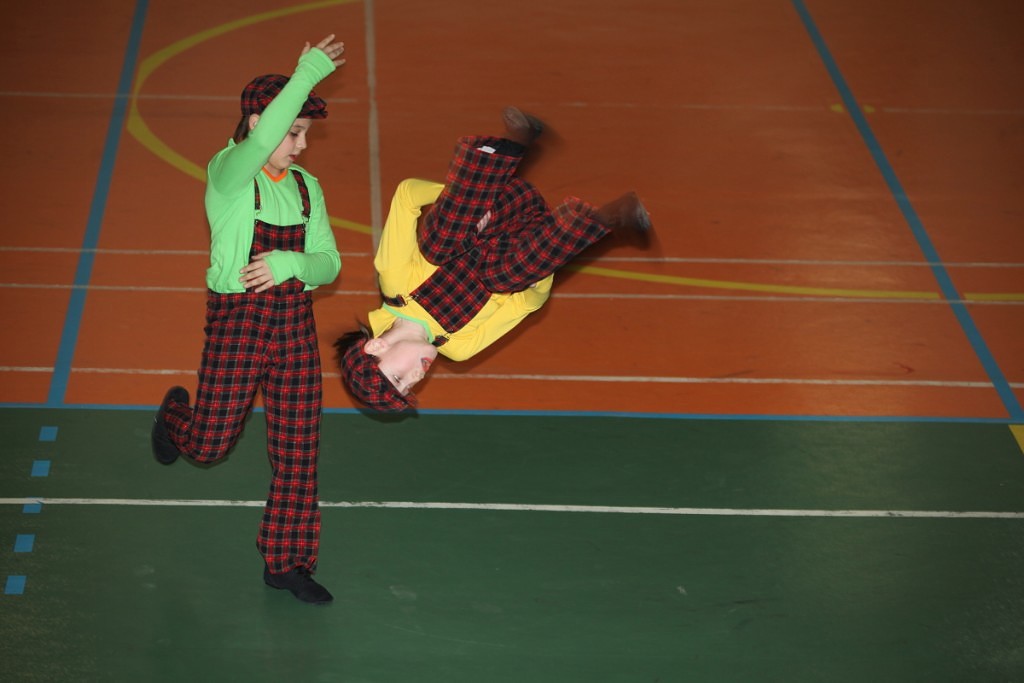 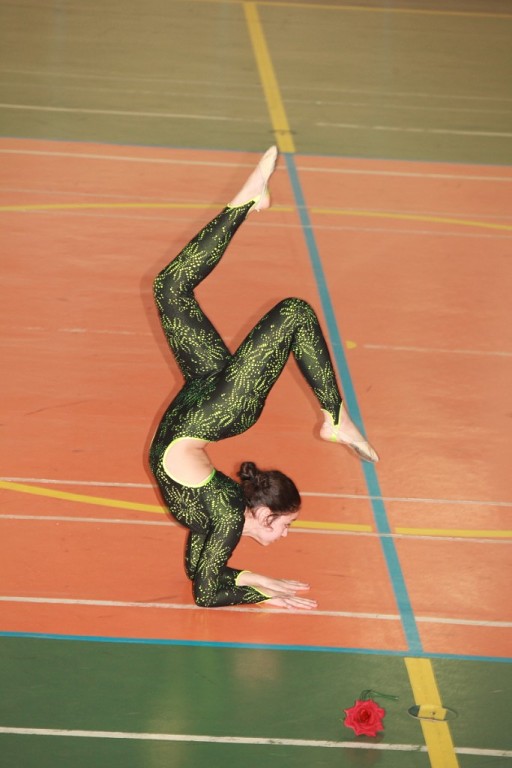 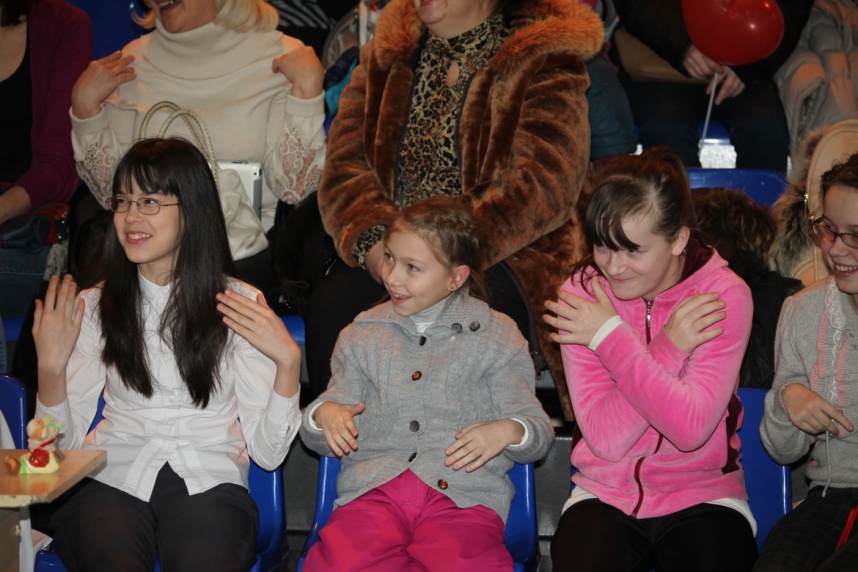 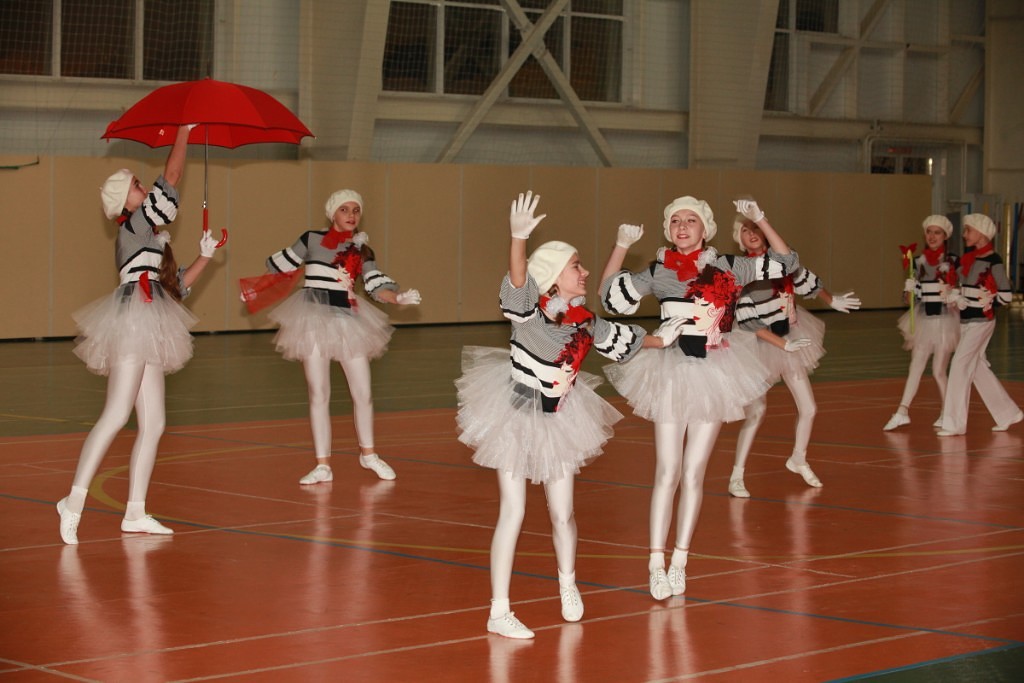 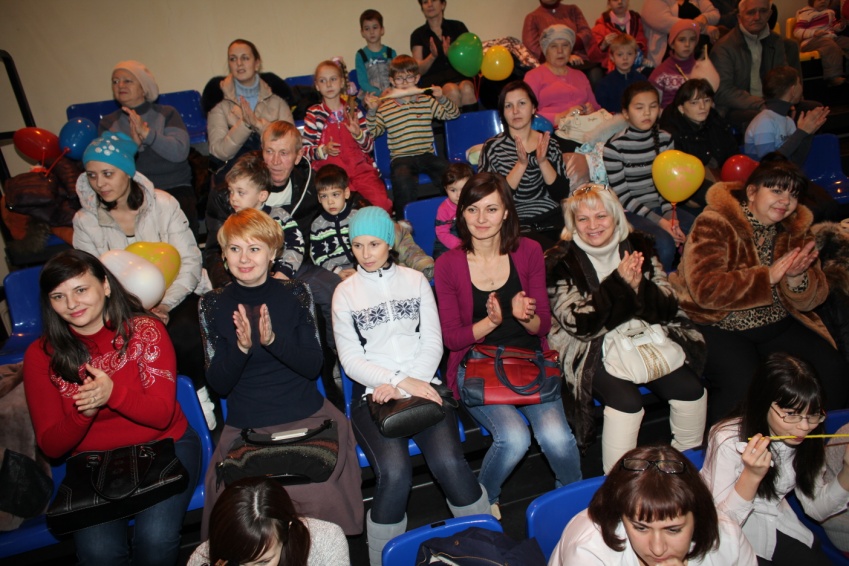 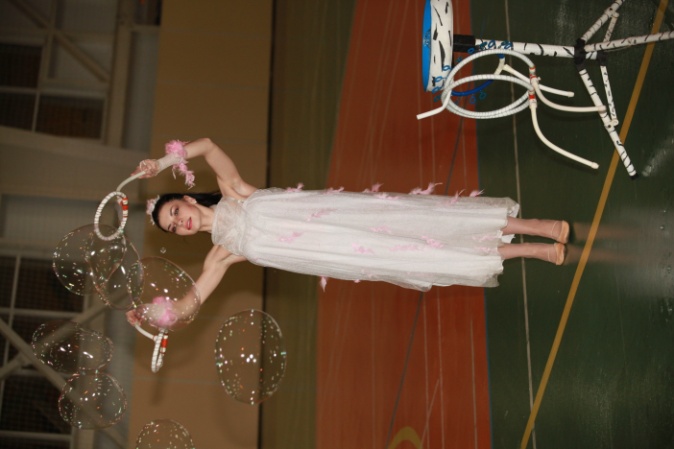 Социально-добровольческая акция
 «Согрей душевной теплотой»
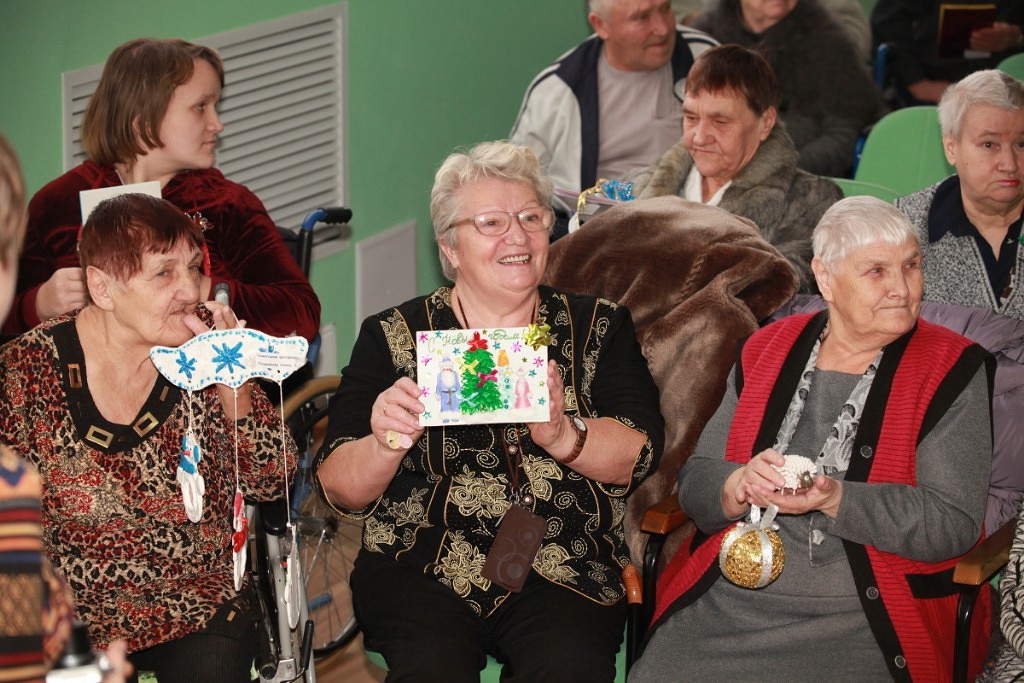 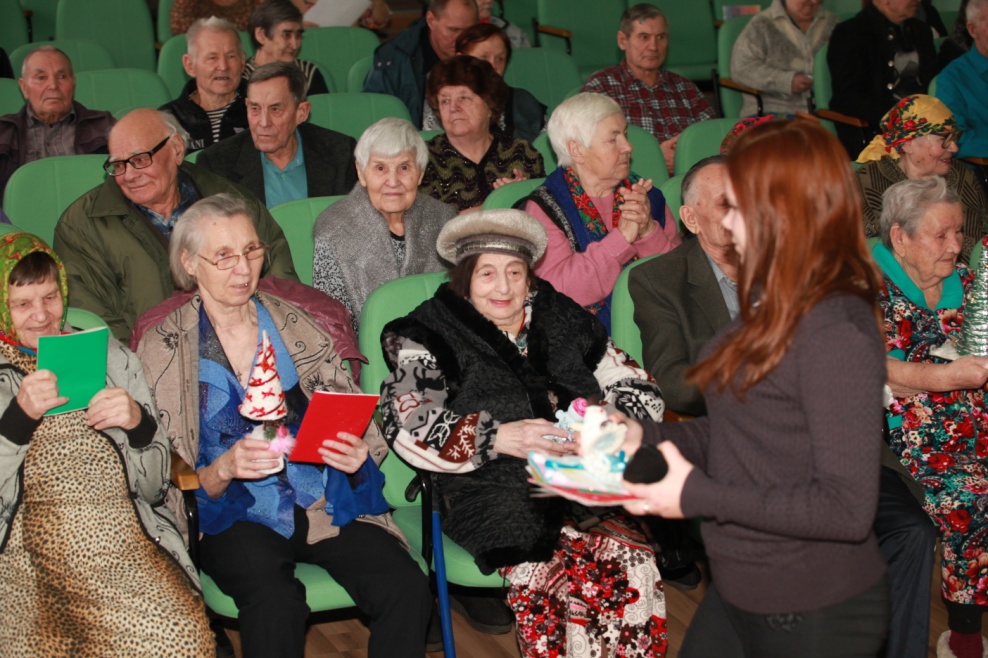 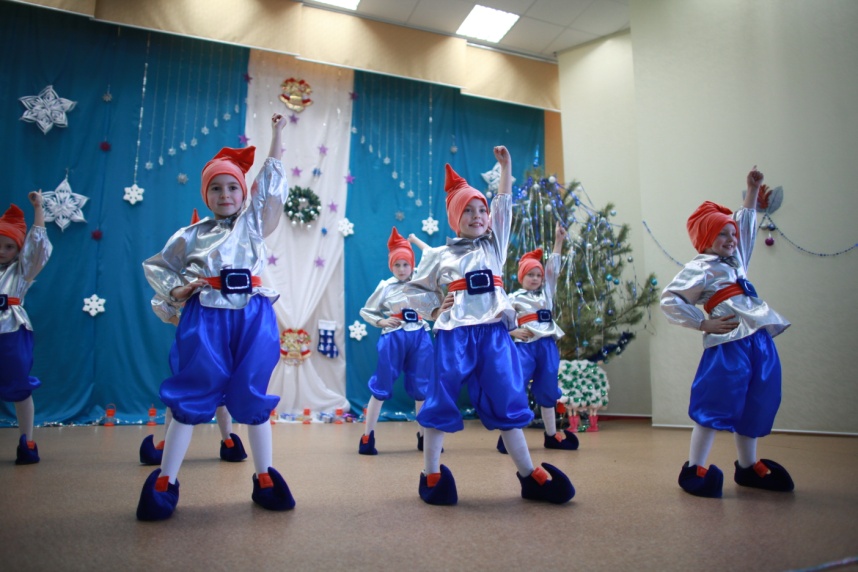 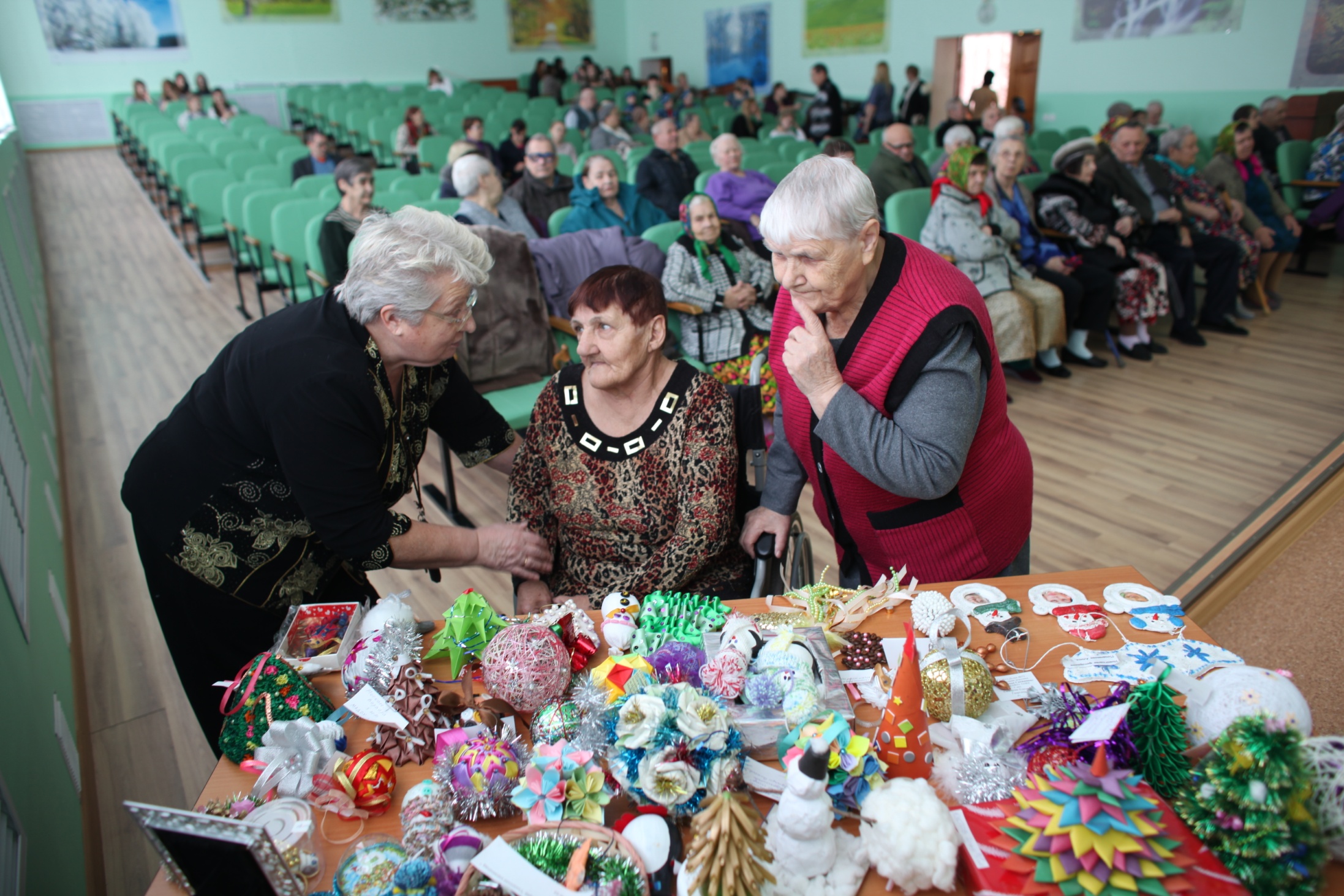 Социально-добровольческая акция
 «Память поколений»
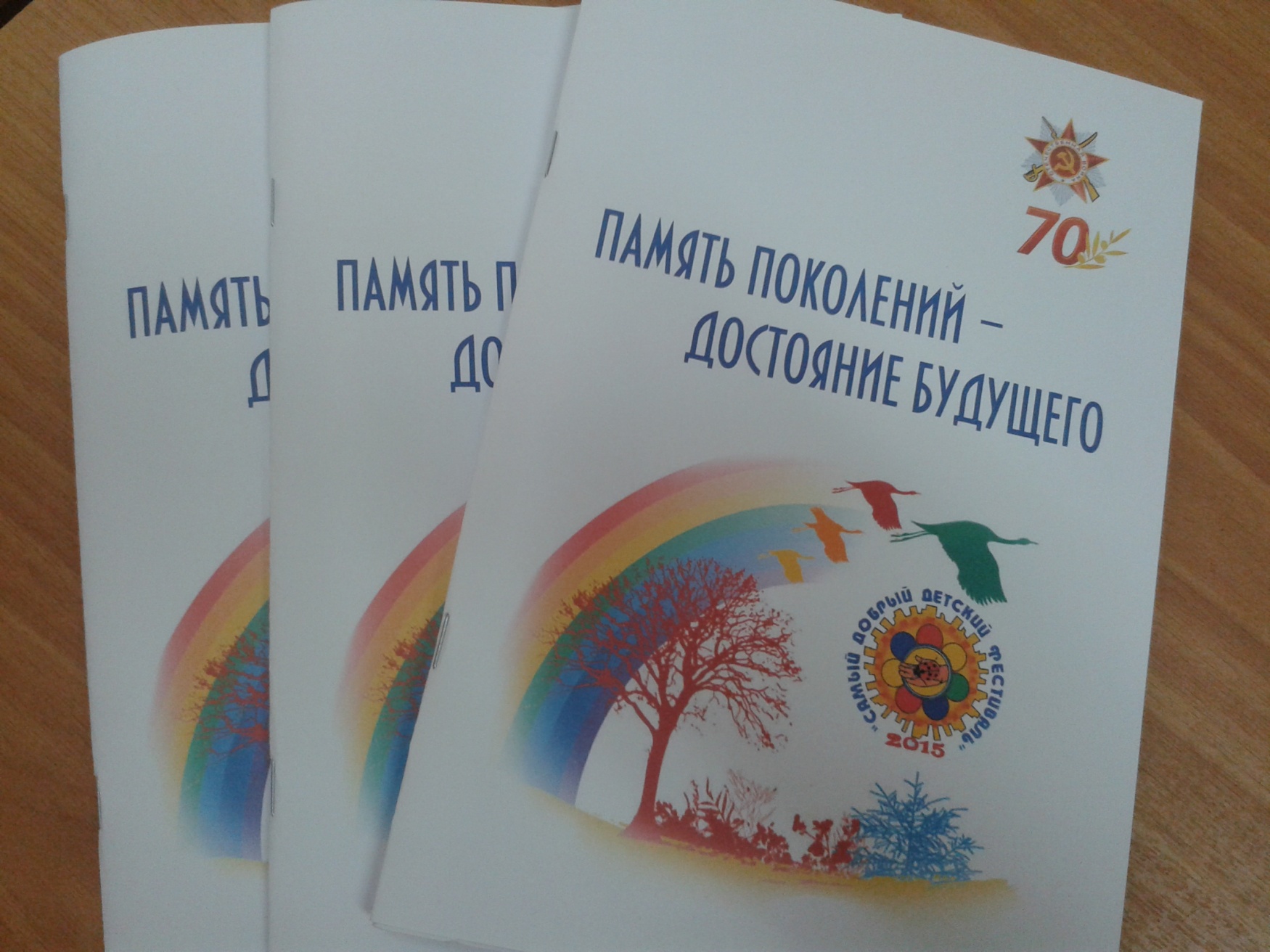 Социально-культурная акция
 «Библиолето»
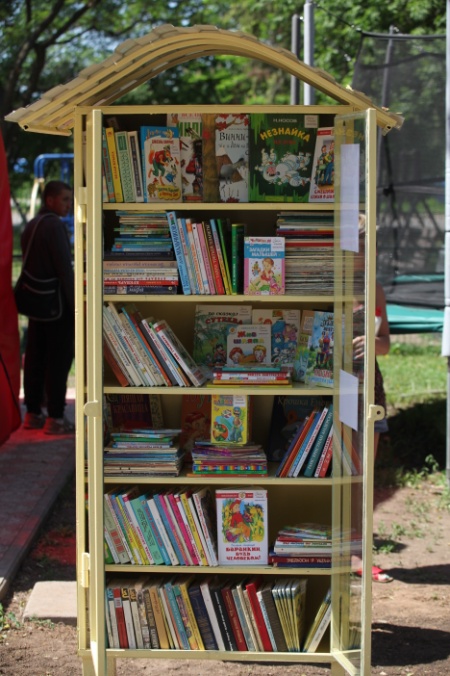 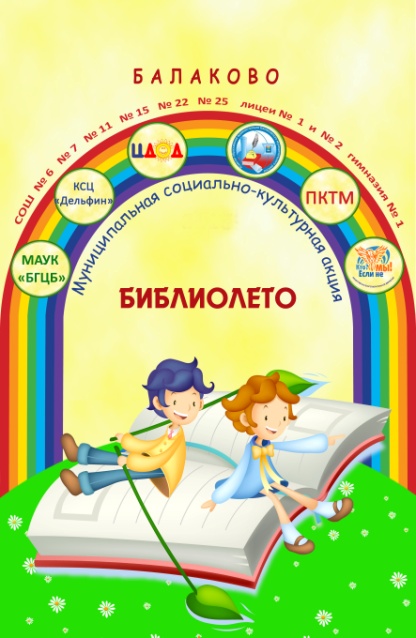 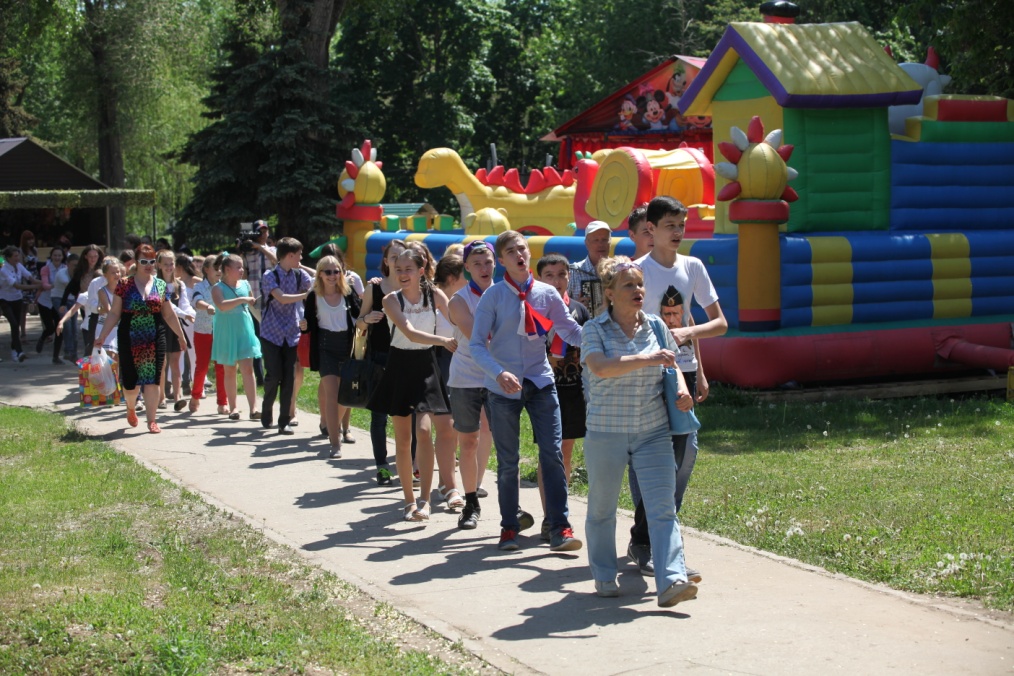 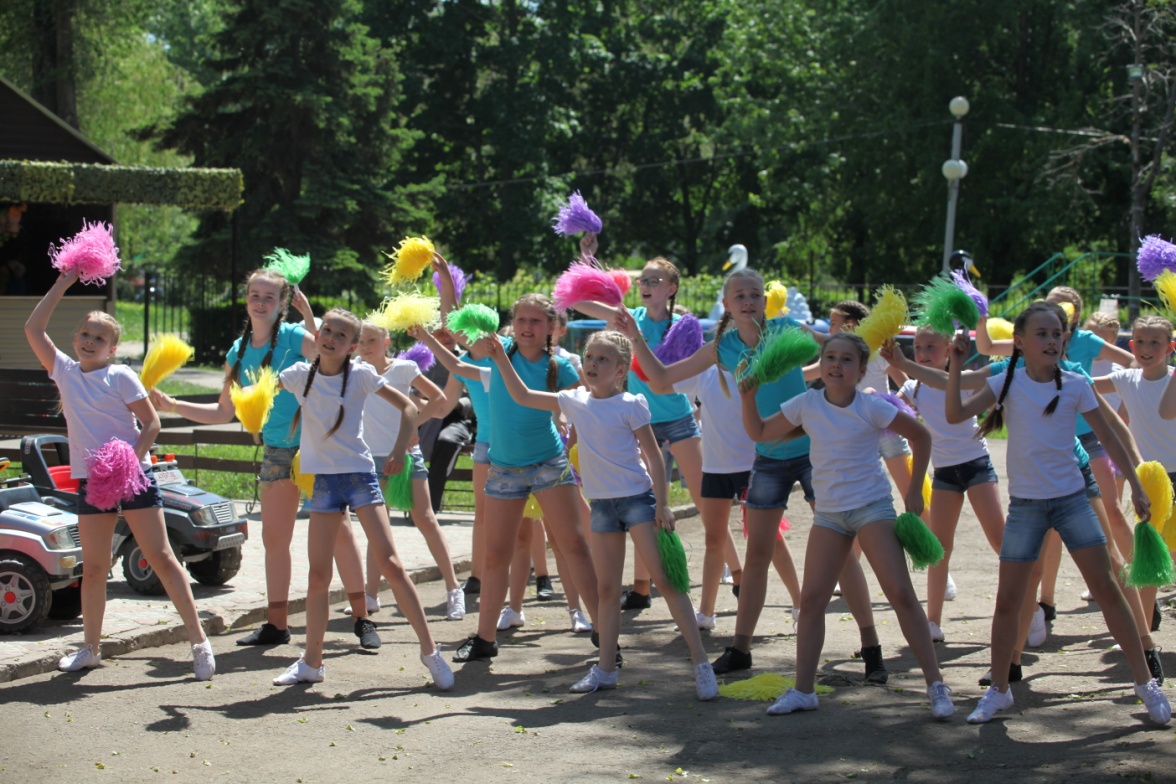 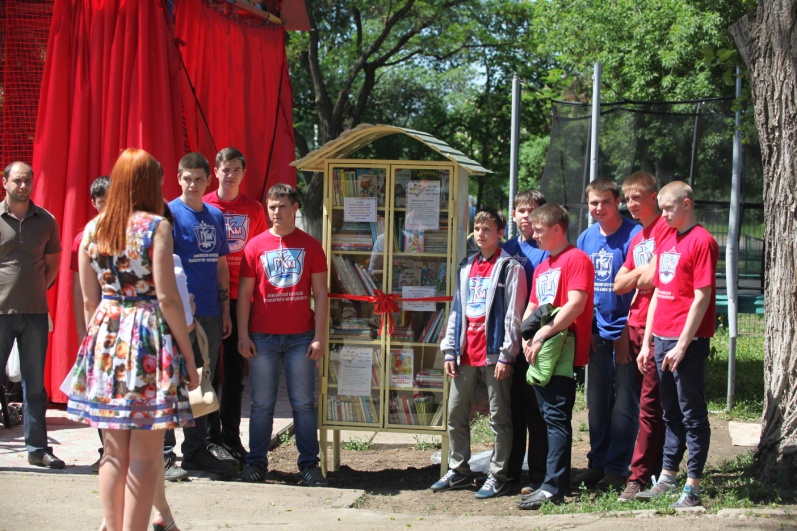 Социально-педагогическая акция
 «В мир творчества откроем двери»
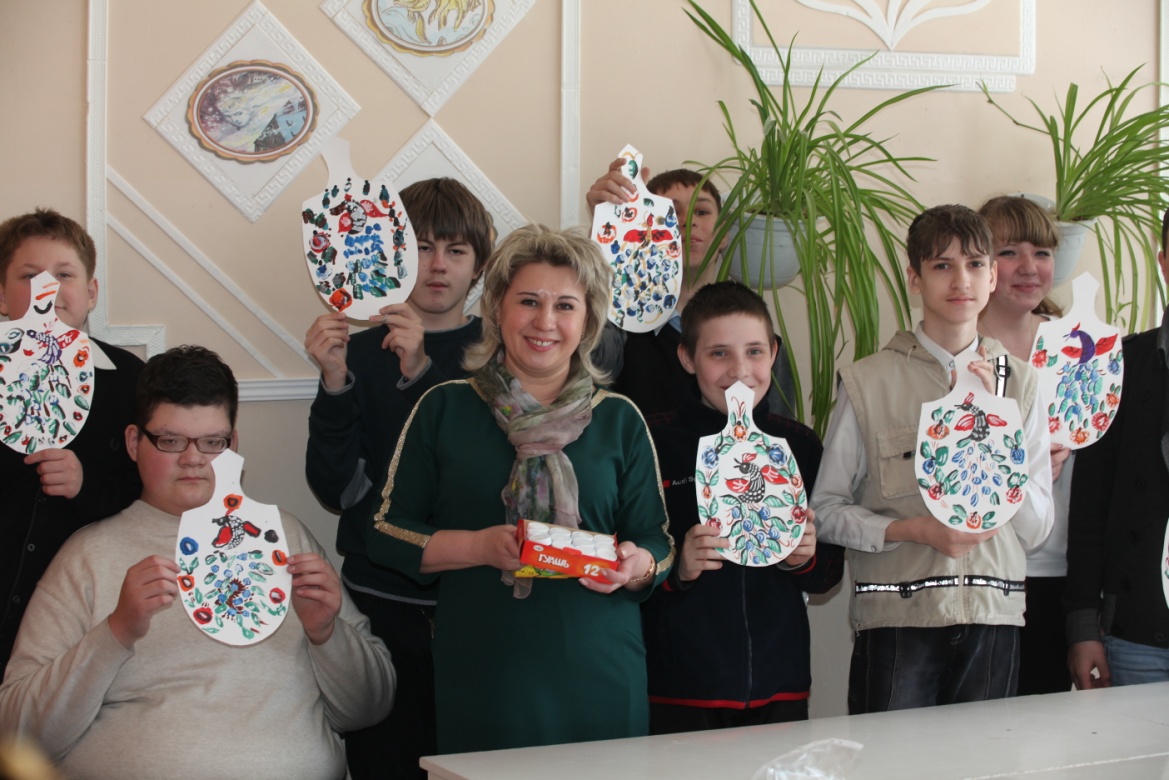 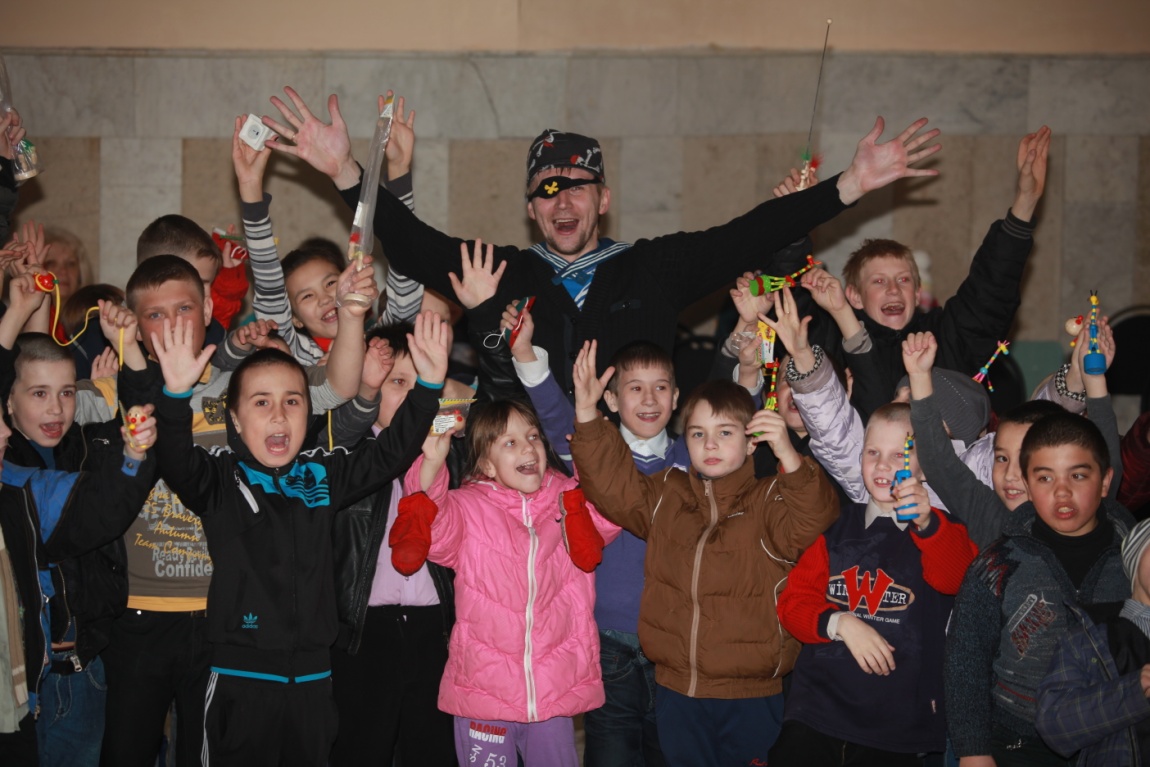 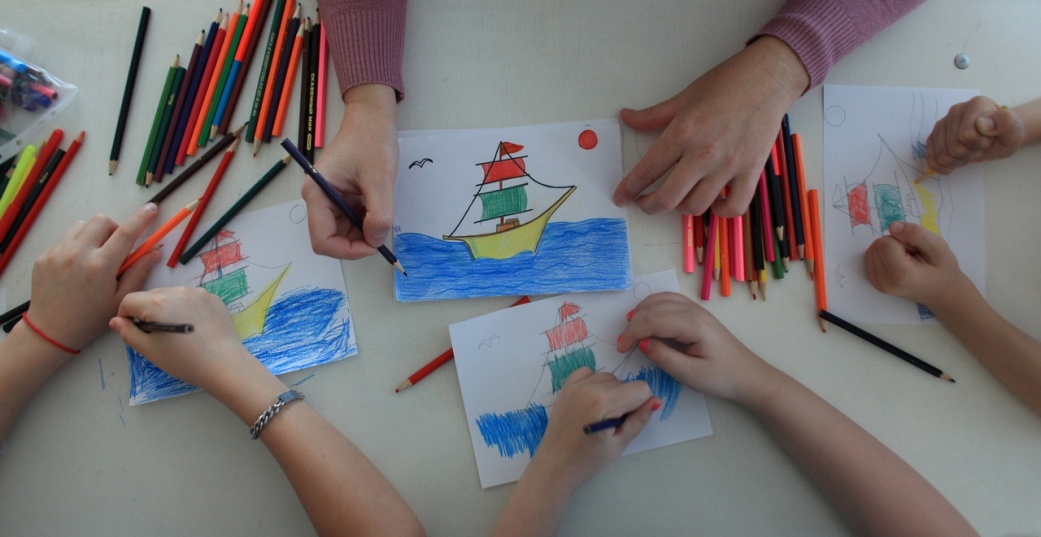 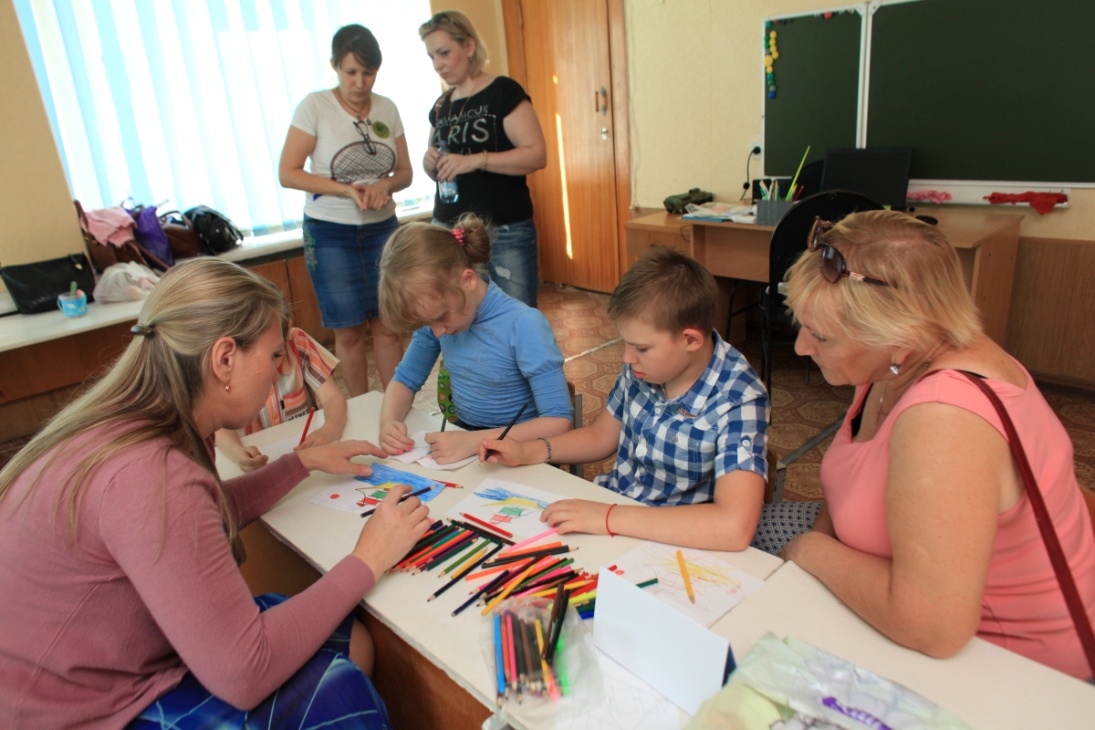 Муниципальный волонтерский проект «Эстафета добра»
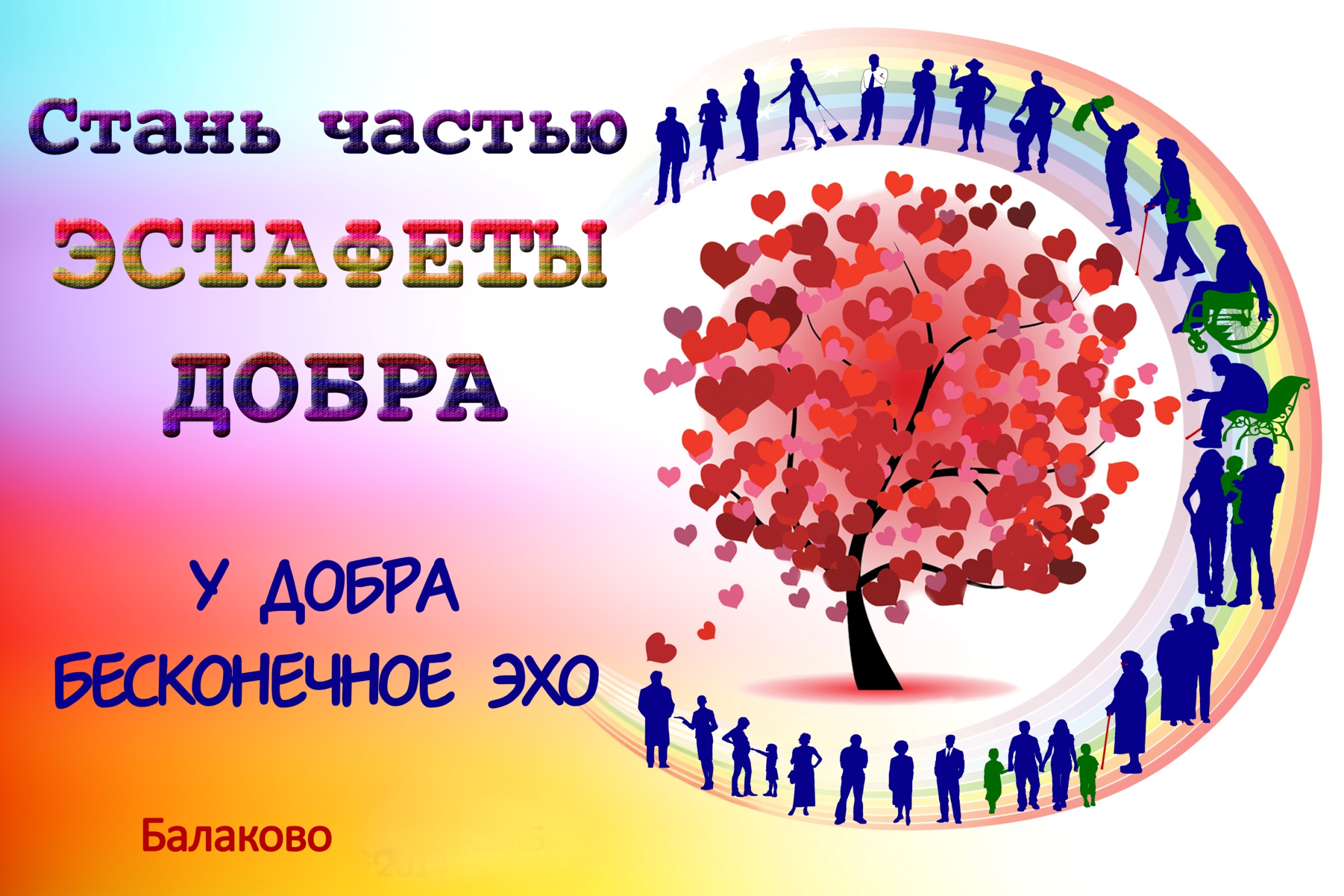